Organisation et évaluation
Pourquoi des sciences expérimentales
En choisissant parmi les options spécifiques " Sciences expérimentales ", tu donnes à ta dernière année d'école obligatoire une teinte plutôt scientifique.
Tu vas donc pouvoir t'essayer à l'esprit et aux méthodes du travail des hommes de science et peut-être choisir de manière plus consciente l'orientation que tu vas donner à tes études dès l'année prochaine.
Les ateliers de sciences ont été créés pour te permettre d'effectuer quelques recherches, comme le ferait un véritable chercheur.
Les OSE placent l'élève dans le rôle d'un chercheur...
Face à un problème, à une question, l'élève doit chercher des solutions, des explications.


Les ateliers de sciences développent les attitudes et les savoir-faire nécessaires à toute démarche scientifique...
L'approche est essentiellement expérimentale : elle est basée sur l'observation et la mesure, et sur leur interprétation.
4 domaines distincts
[Speaker Notes: Chaque élève doit au moins passer une fois dans chaque domaine]
L’organisation
Travail par groupe de deux et une personne seule si la classe est impaire.
Les deux premiers sujets de recherche sont les mêmes pour tous les élèves
Il s’agit de structurer une recherche en passant par des étapes standardisées
Grande autonomie, c’est à vous de vous organiser
Une recherche c’est quoi ?
[Speaker Notes: Temps de réflexion]
Une recherche c’est quoi ?
[Speaker Notes: A compléter en direct avec les élèves]
Les points que nous avons retenus
l'élaboration de la recherche (apprentissages)
l'expérimentation (pratique)
la rédaction du rapport (rédaction)
Les objectifs que tu dois viser
tes attitudes, c'est-à-dire comment tu te comportes en tant qu'apprenti chercheur.



tes savoir-faire, c'est-à-dire comment tu te débrouilles pratiquement pour réaliser tes recherches.
Les attitudes
[Speaker Notes: A compléter par les élèves

Sérieux
Rigueur
Volonté
Persévérance
Participation
Collaboration
Autonomie
Initiative
Respect du matériel
Esprit critique
Créativité
Curiosité
Respect de la vie]
Les savoir-faire
[Speaker Notes: Imaginer et conduire un plan d’action
Evaluer la qualité d’une mesure ou d’une observation
Aptitude à décrire, analyser et interpréter les observations et mesures
Habileté
Précision
Utilisation de l’outil informatique
Utilisation de concepts scientifiques
Utilisation de ressources numériques
Aptitude à prévoir
Rythme de travail]
Evaluation
Pour les deux premières expériences, nous allons évaluer votre plan de recherche et votre rapport, la partie pratique n’est pas évaluée
Pour les expériences suivantes, le plan de recherche, la partie pratique et le rapport sont évalués.

En OSE, l'évaluation se fait par l'observation des chercheurs dans leur travail en classe et sur la base des comptes rendus, en aucun cas par des tests de connaissances (TE).
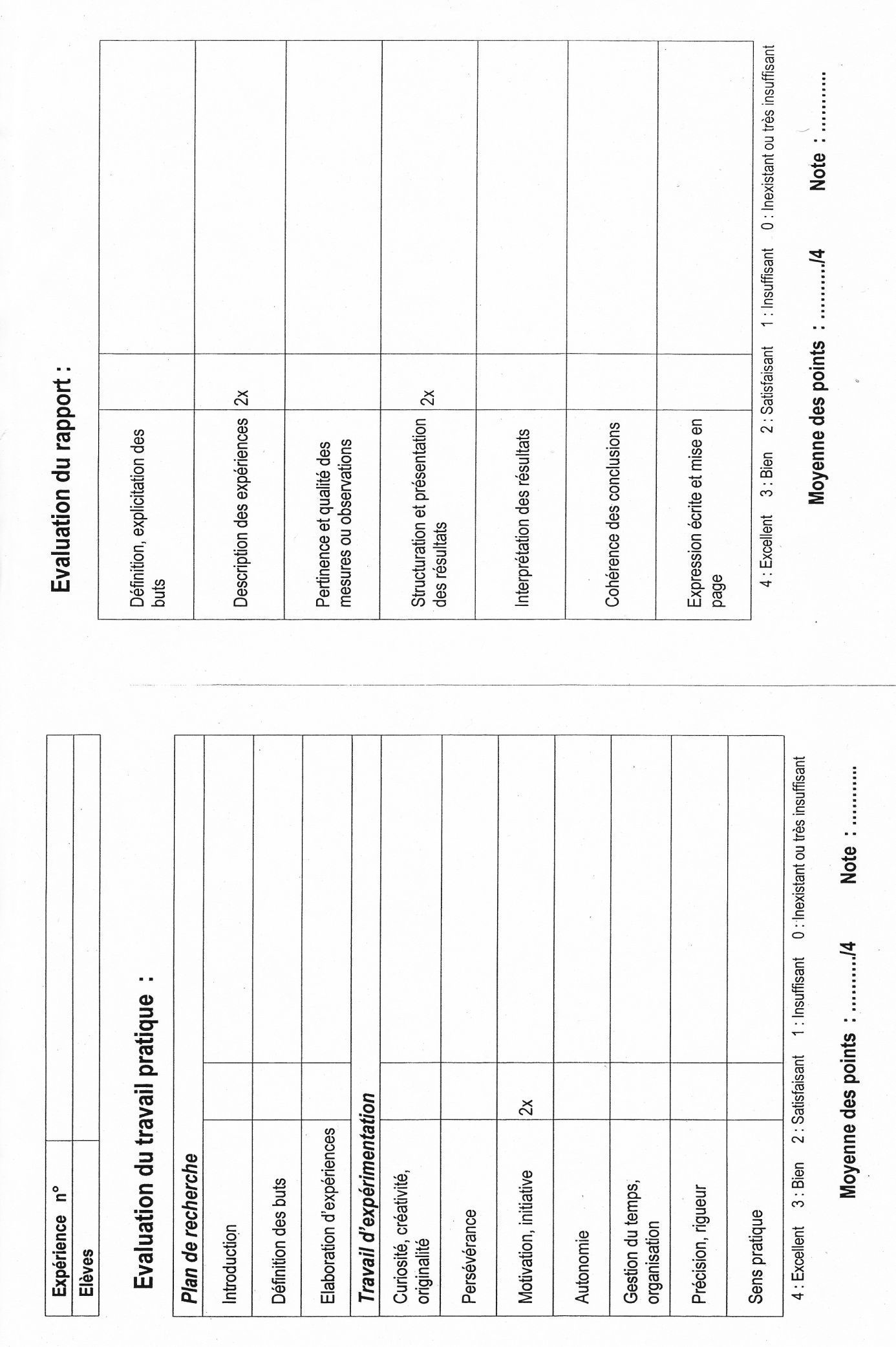 Présentation des sujets
La force du spaghetti




Les colonies de bactéries
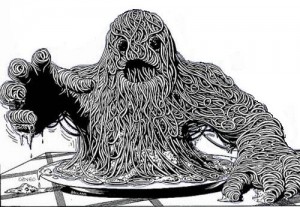 Source : http://www.aufildulean.fr/le-spaghetti-de-la-mort/
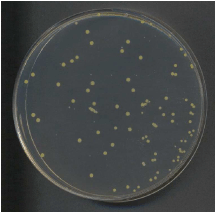 Source : http://www.savoirs.essonne.fr/sections/actualites/menace-sur-les-microbes-les-virus-bacteriens-attaquent/